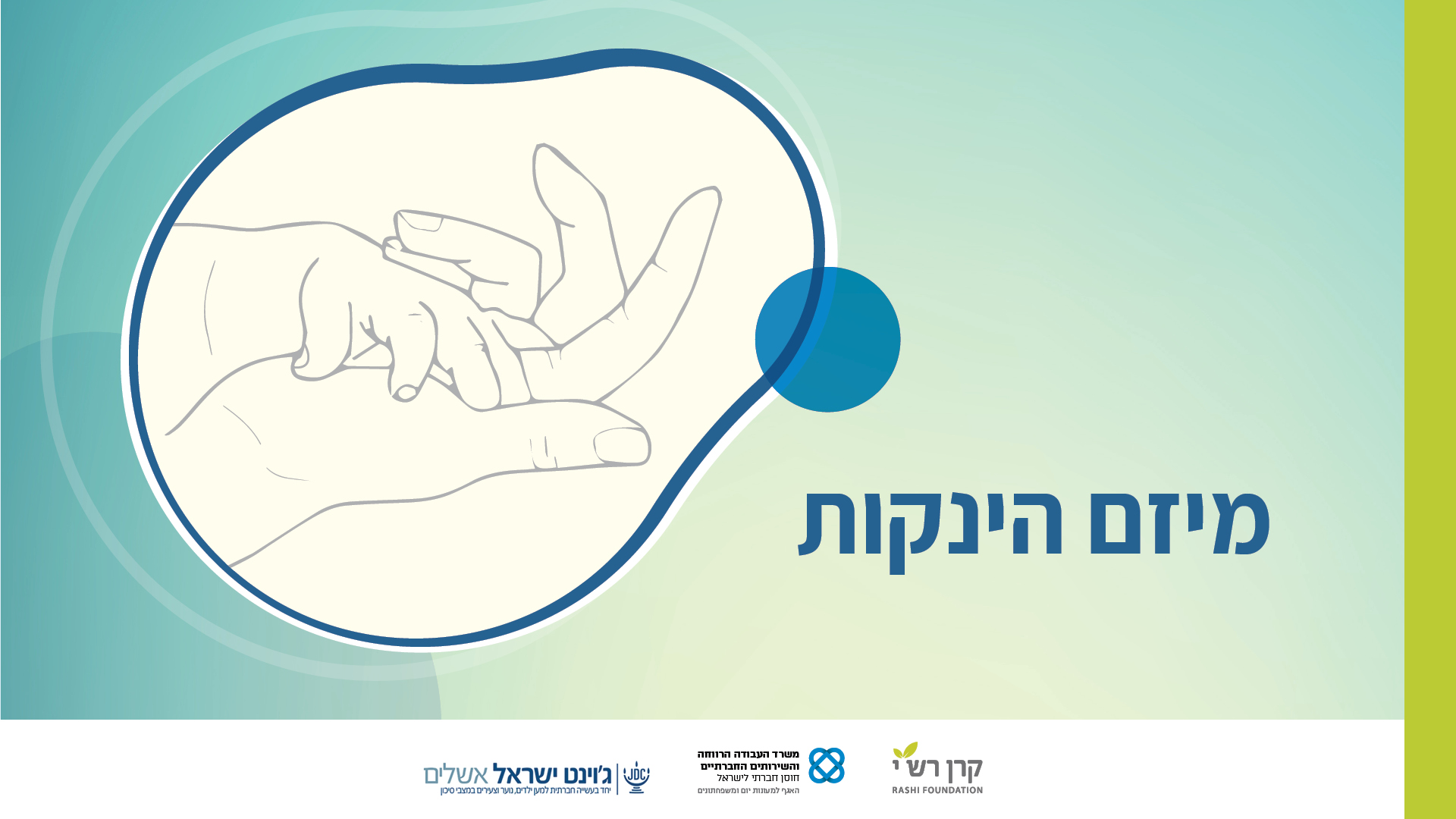 דו"ח סטטוס שנה א
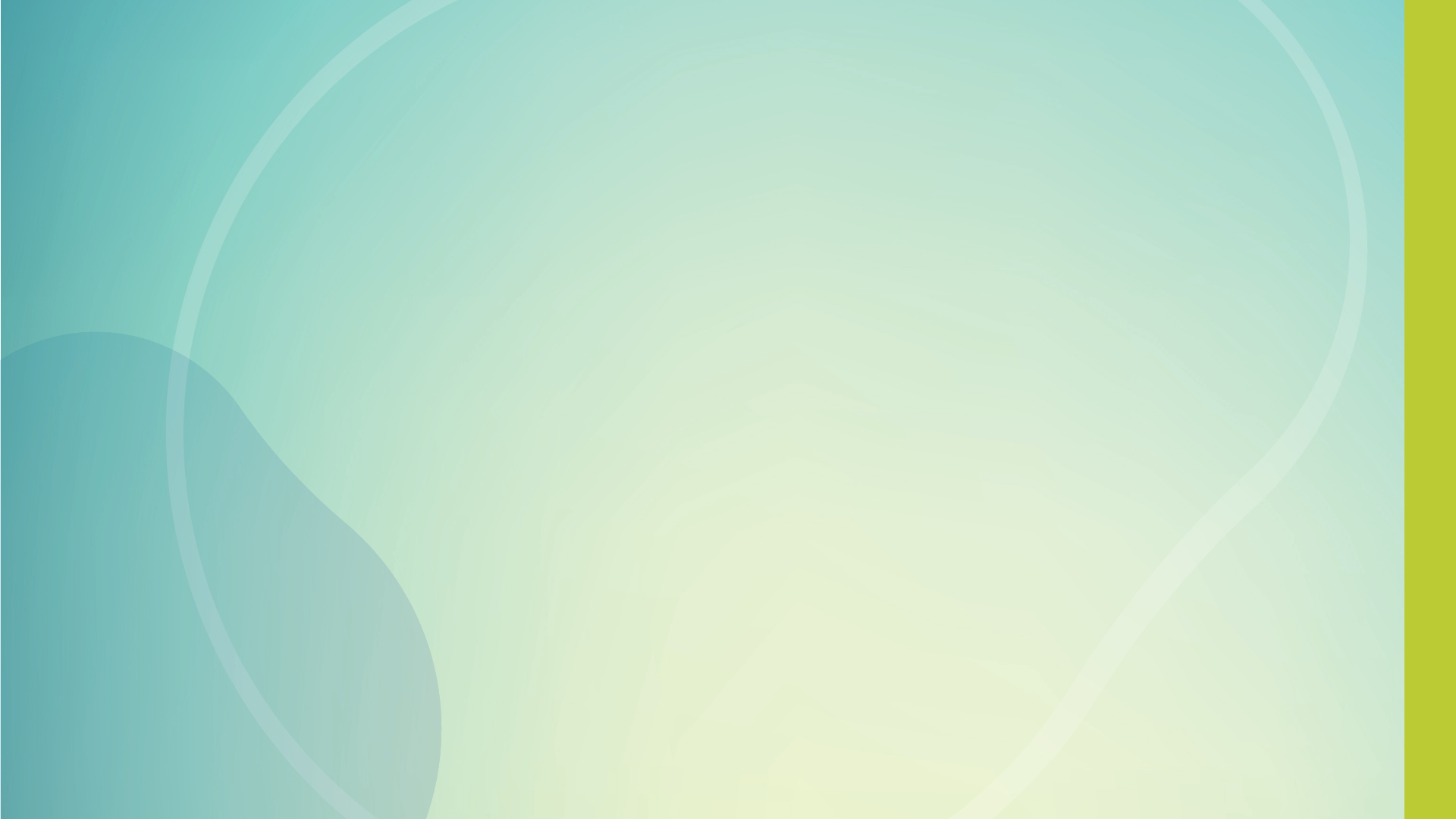 עיריית ערד
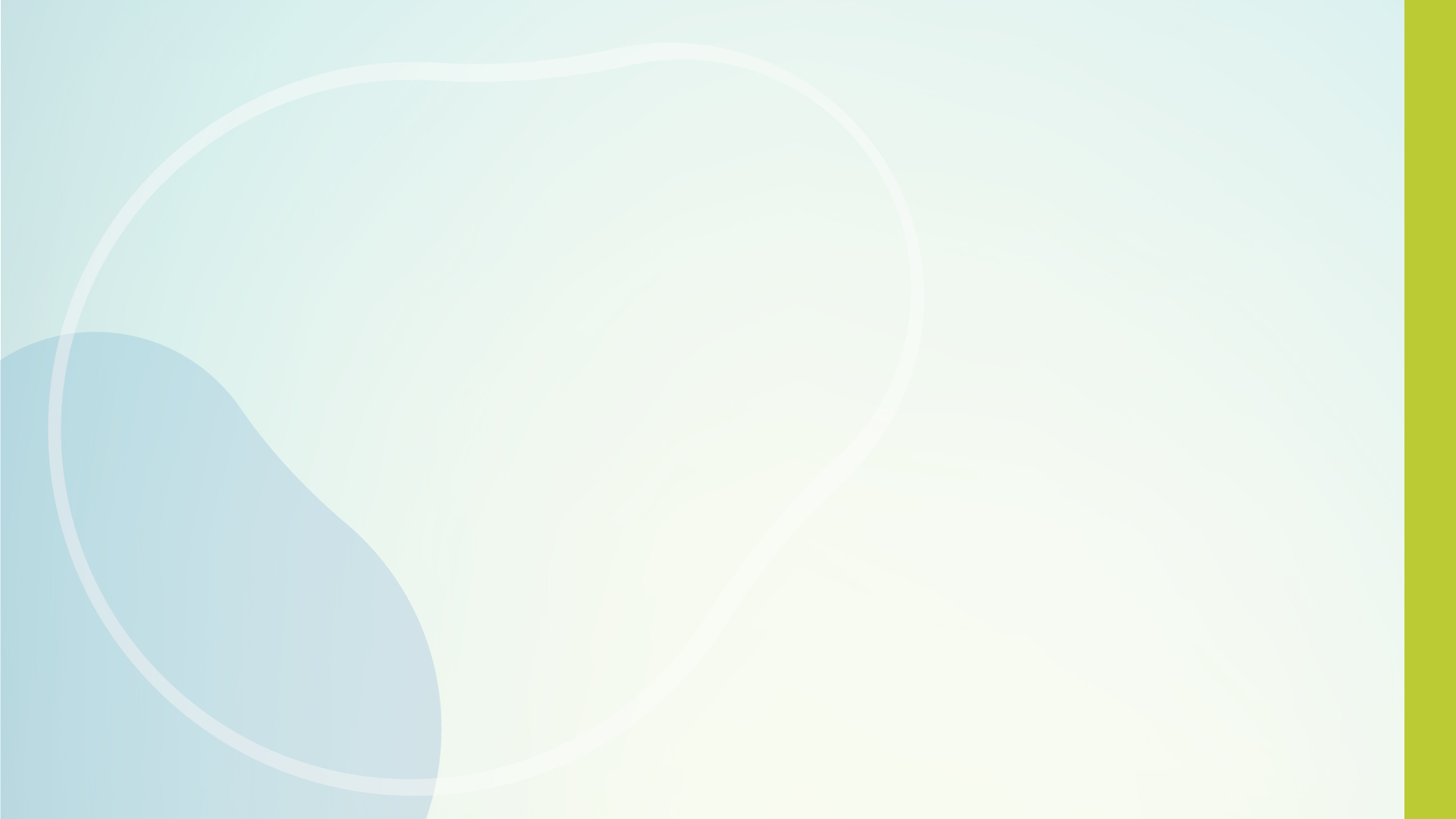 סיכום שנתי
ערד מאמינה בחינוך ורואה בו יעד מרכזי המעצב את פני העיר והקהילה. העירייה משקיעה בטיפוח מצוינות אישית וקהילתית ובחדשנות חינוכית, כדי להעניק חינוך איכותי לילדי העיר, אולם כניסת מיזם הינקות לעיר אפשר לקחת אחריות כבר מגיל לידה ובכך לתת מענה עירוני לכל הרצף הגילאי ולא רק מגיל 3. באמצעות המיזם נוצרים כלים יישוביים ליצירת עוגנים משמעותיים לילדים בגילאי ינקות ולמשפחותיהן.
הצעדים שאפשרו את השינוי: 
מינוי מנהלת גיל רך יישובית, 
הרחבת המחלקה לגיל הרך באמצעות מינוין של רכזת לגילאי ינקות ומומחית ינקות 
ליווי של יועצת ארגונית
פיתוח מנגנונים של וועדת גיל רך יישובית, פורום גיל רך ופורומים נוספים לכלל השותפים בנושא הגיל הרך בערד.
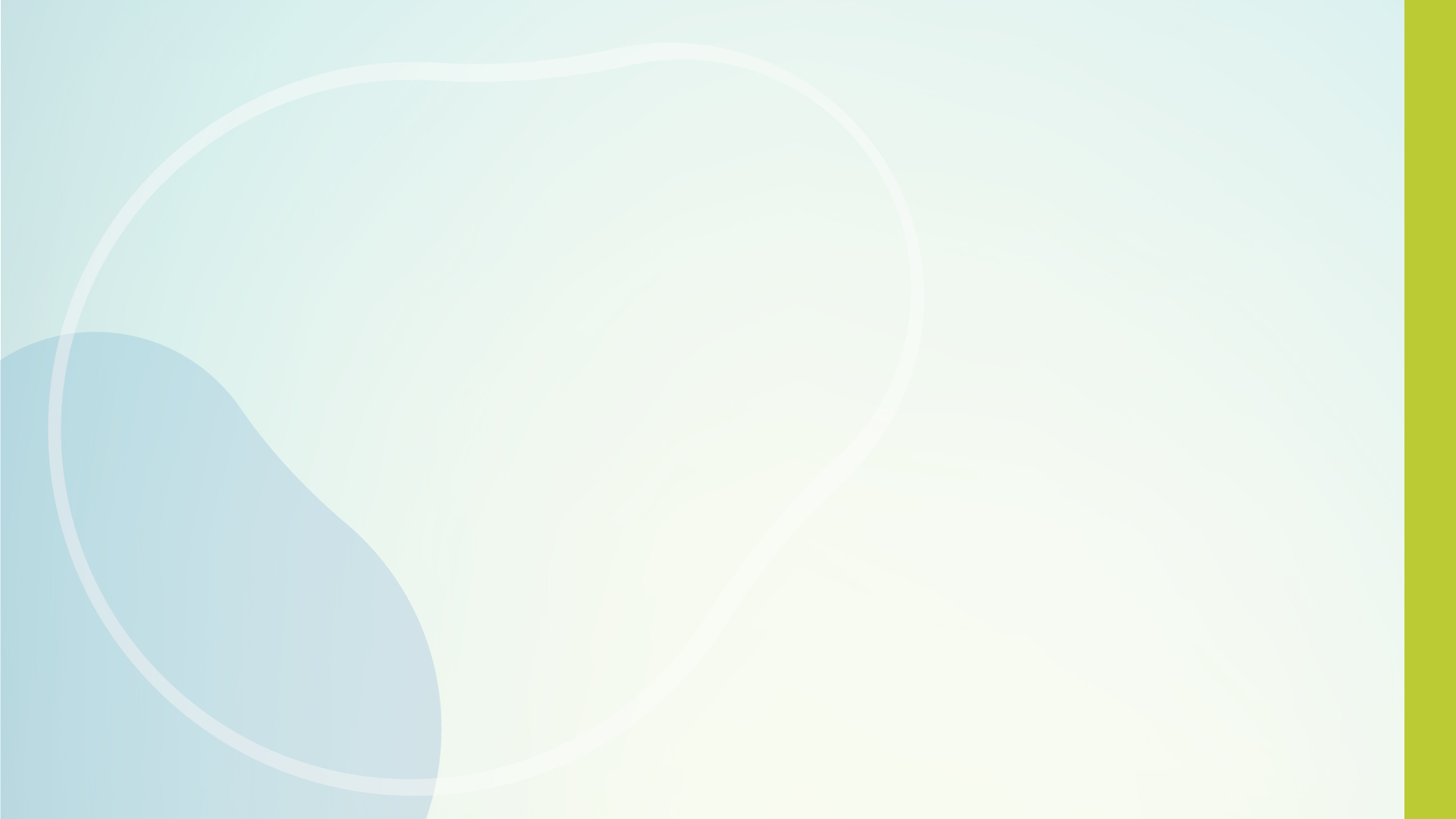 סיכום שנתי
ערד כעיר פלורליסטית, נודעת ביכולתה הטובה ביצירת שיתופי פעולה המתבססים על ההון האנושי העירוני. שיתופי פעולה המאפשרים יצירתיות, איגומי משאבים בפתרון בעיות, בהתמודדות עם סוגיות מאתגרות ובהתאמת מענים הולמים לקהילות השונות בעיר. כל זאת החל מגיל 3.
מיזם הינקות מספק לעיר כלים לפעול כך החל מגילאי לידה ולפתור סוגיות שעד כה, לא היה להם מענה עירוני, כמו התמודדות עם קהילת מבקשי המקלט, הקהילה החרדית, קהילת ההורים היחדניים, קהילת ההורים לילדים בעלי צרכים מיוחדים ועוד.
ערד זכתה להצטרף למיזם הינקות לקיים ולחזק את הקשר עם מסגרות חינוך-טיפול השונות ועם כל הגופים שמטפלים בנושא הגיל הרך, ליצור רצף שירותים ומענים, תוך ראיית מכלול הצרכים של תינוקות פעוטות והוריהם.
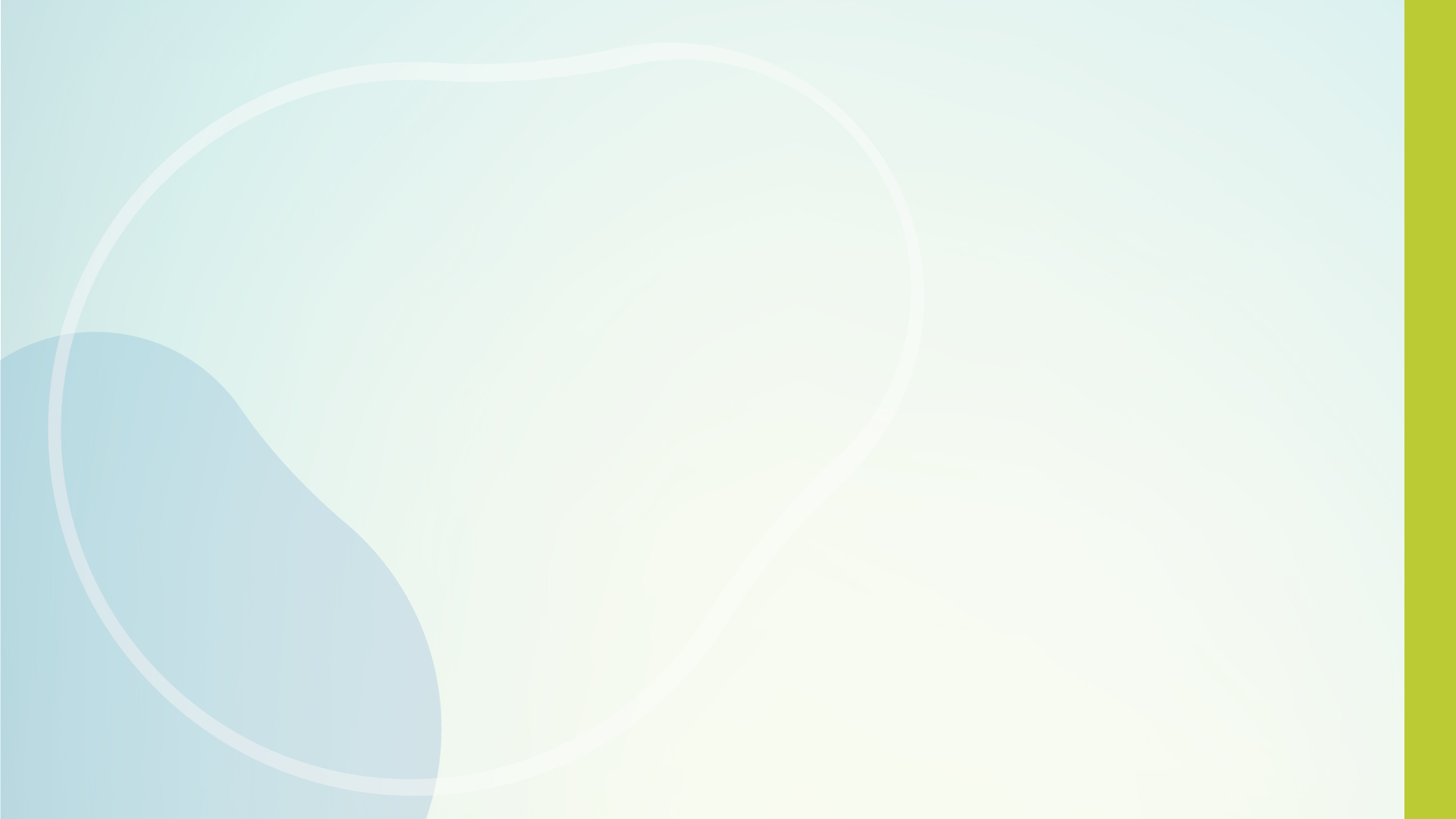 זירת הרשות
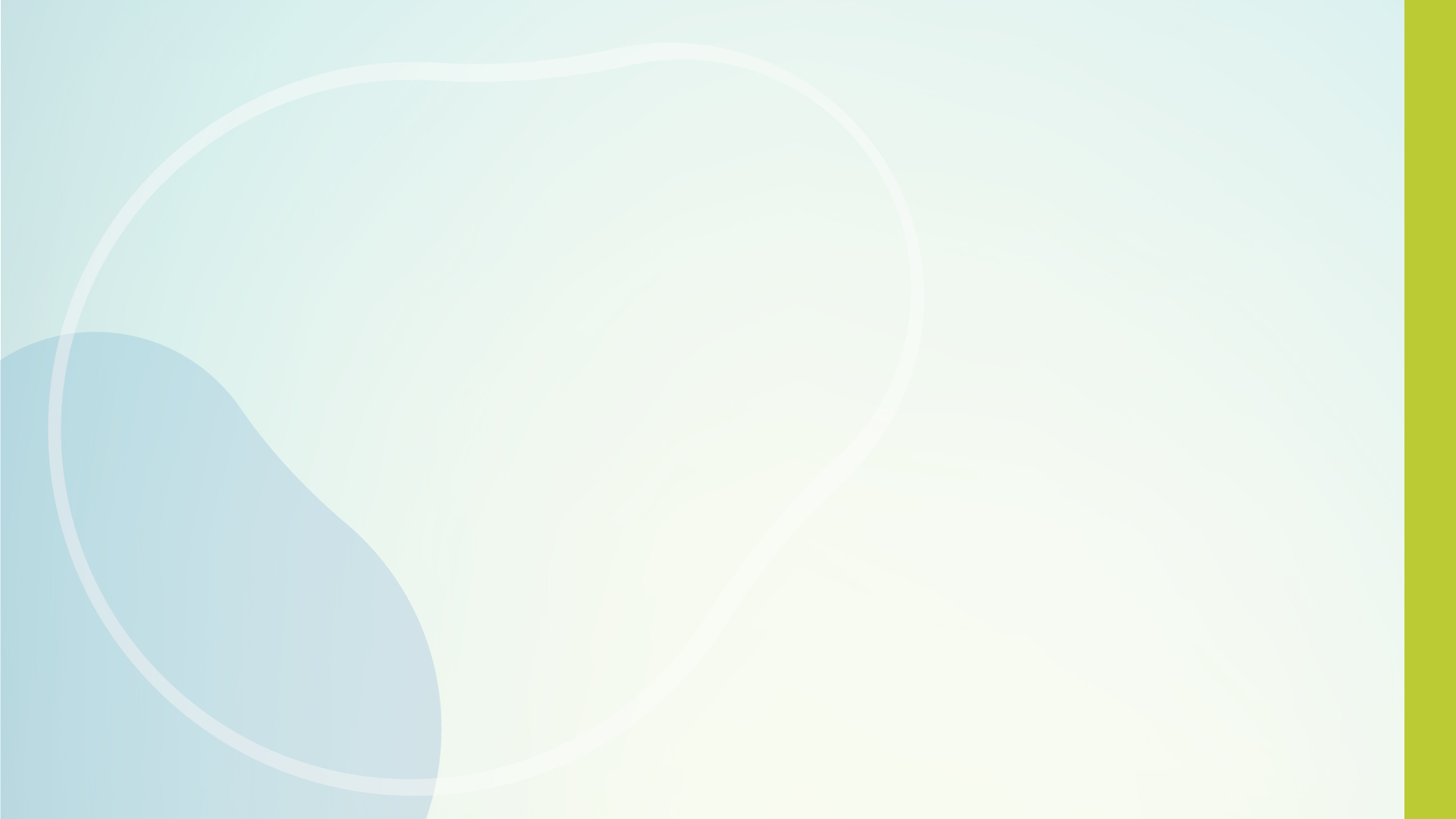 זירת הרשות
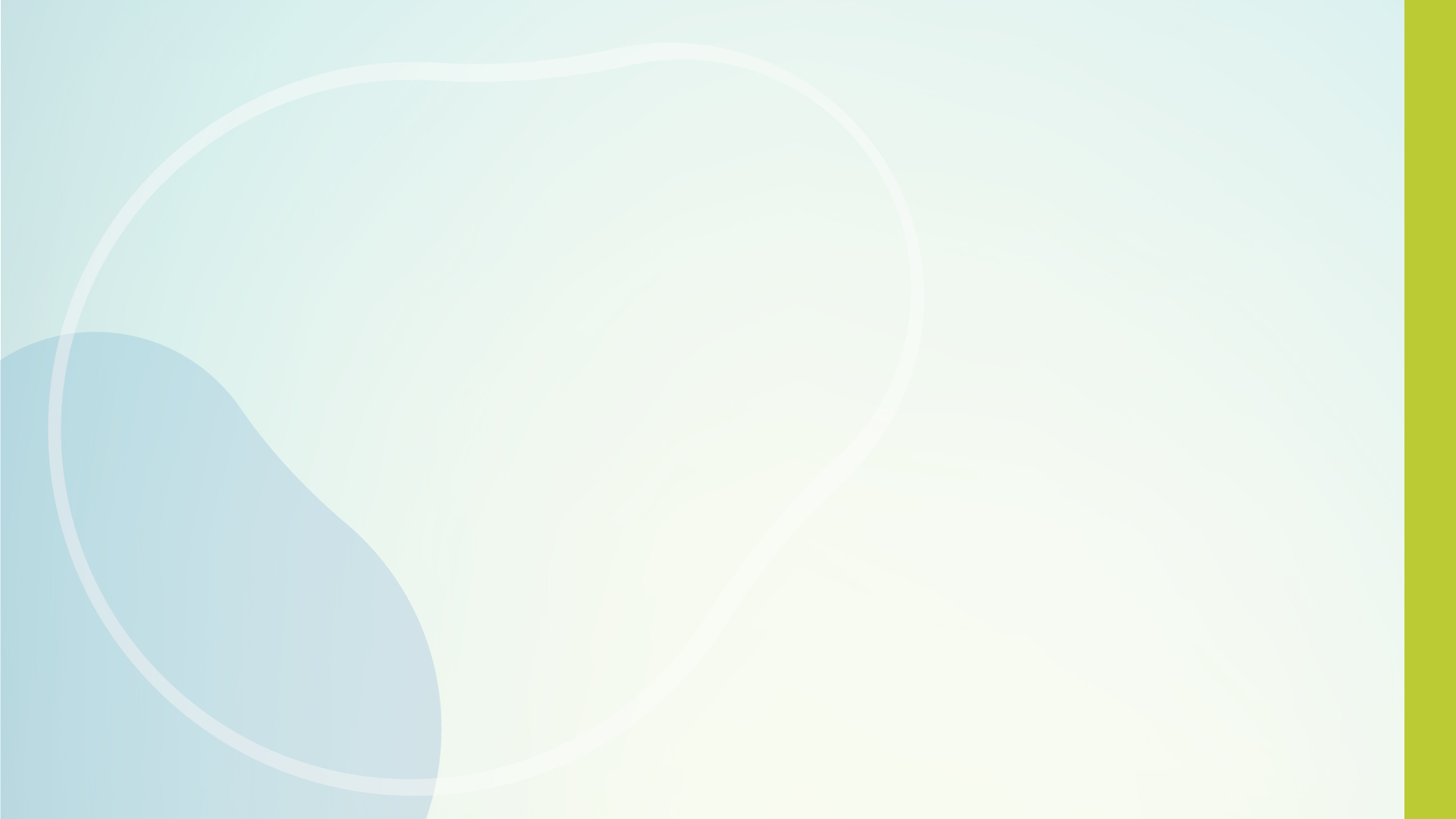 זירת המסגרות
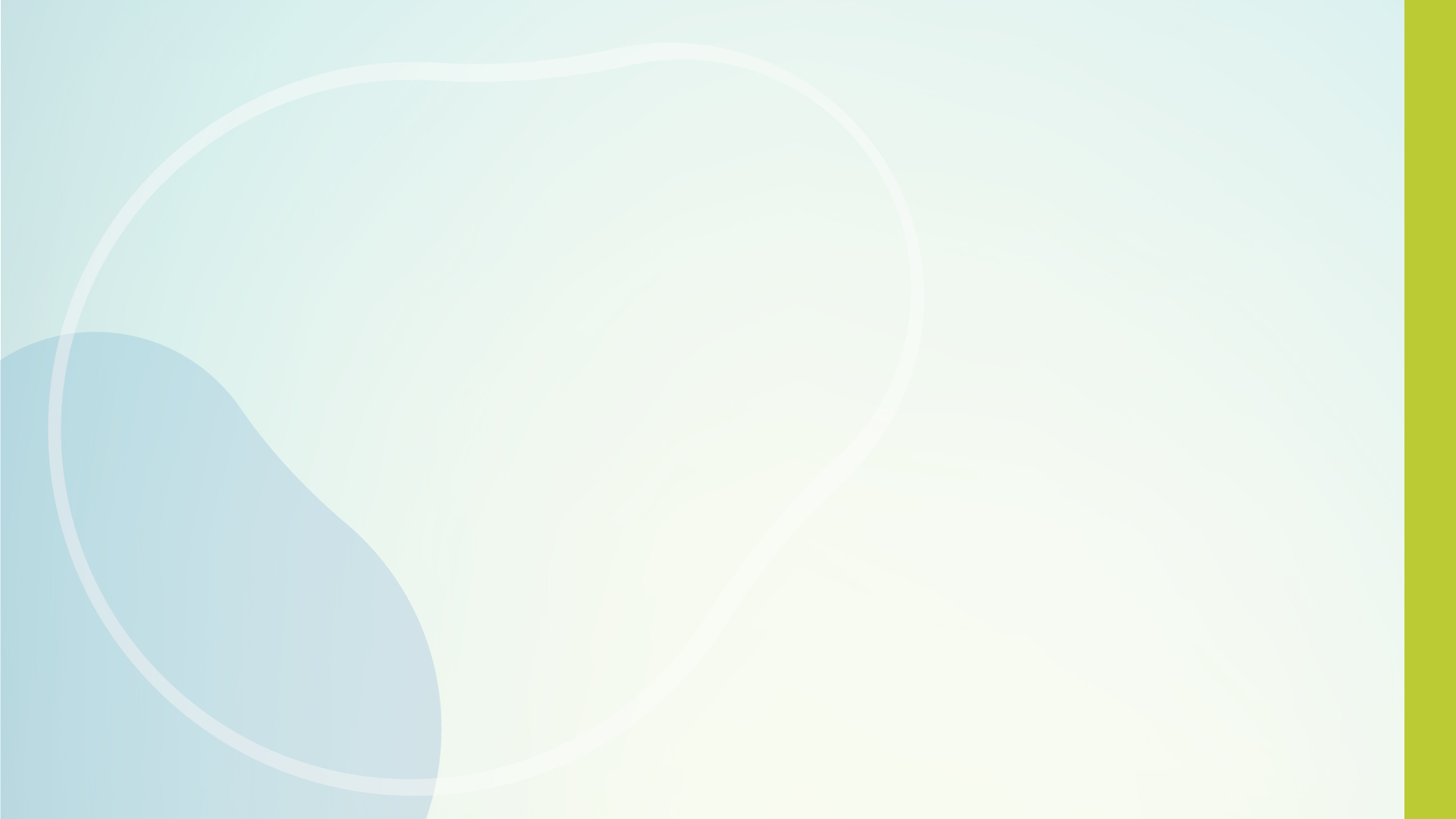 זירת מסגרות
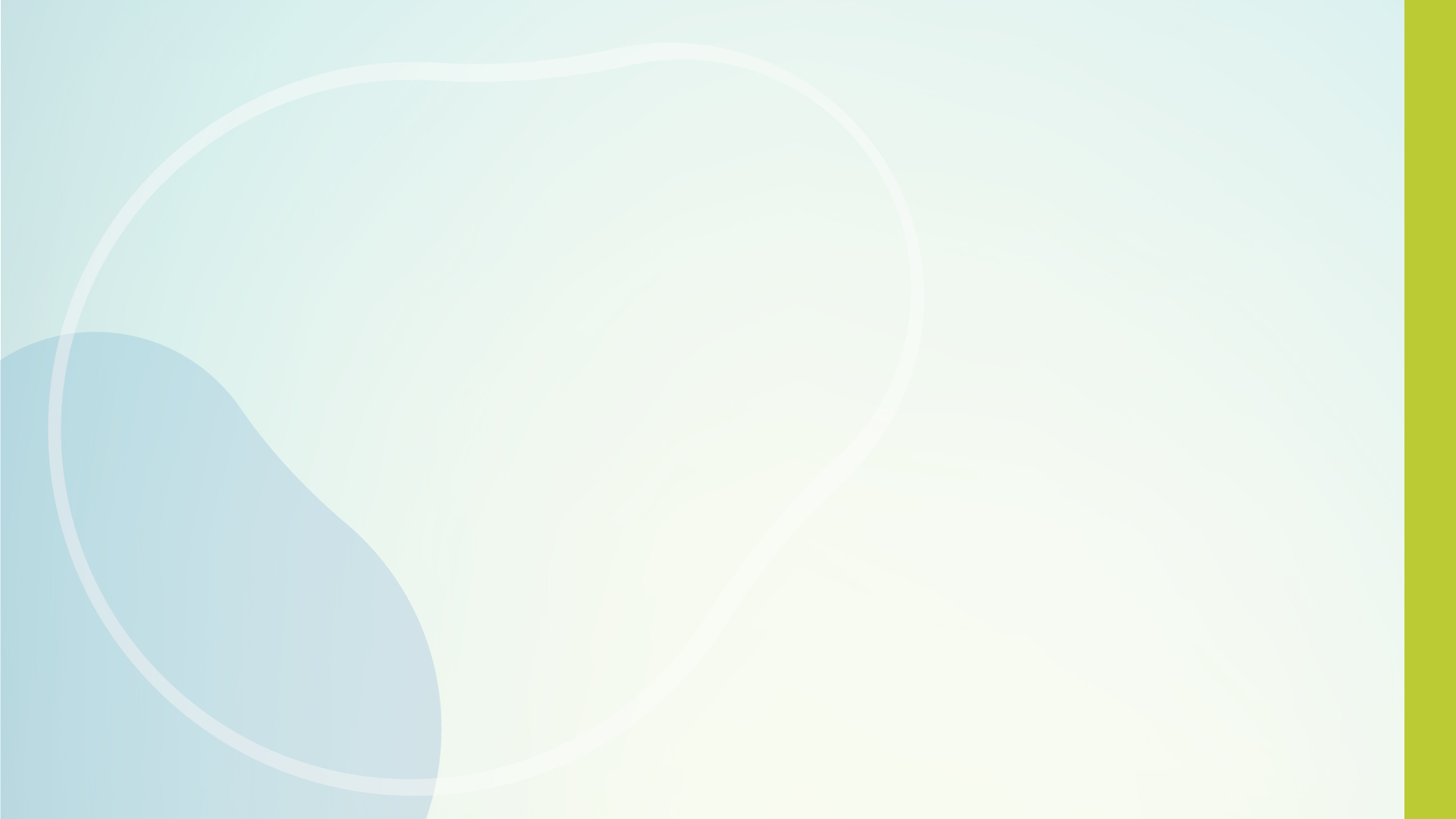 זירת המסגרות
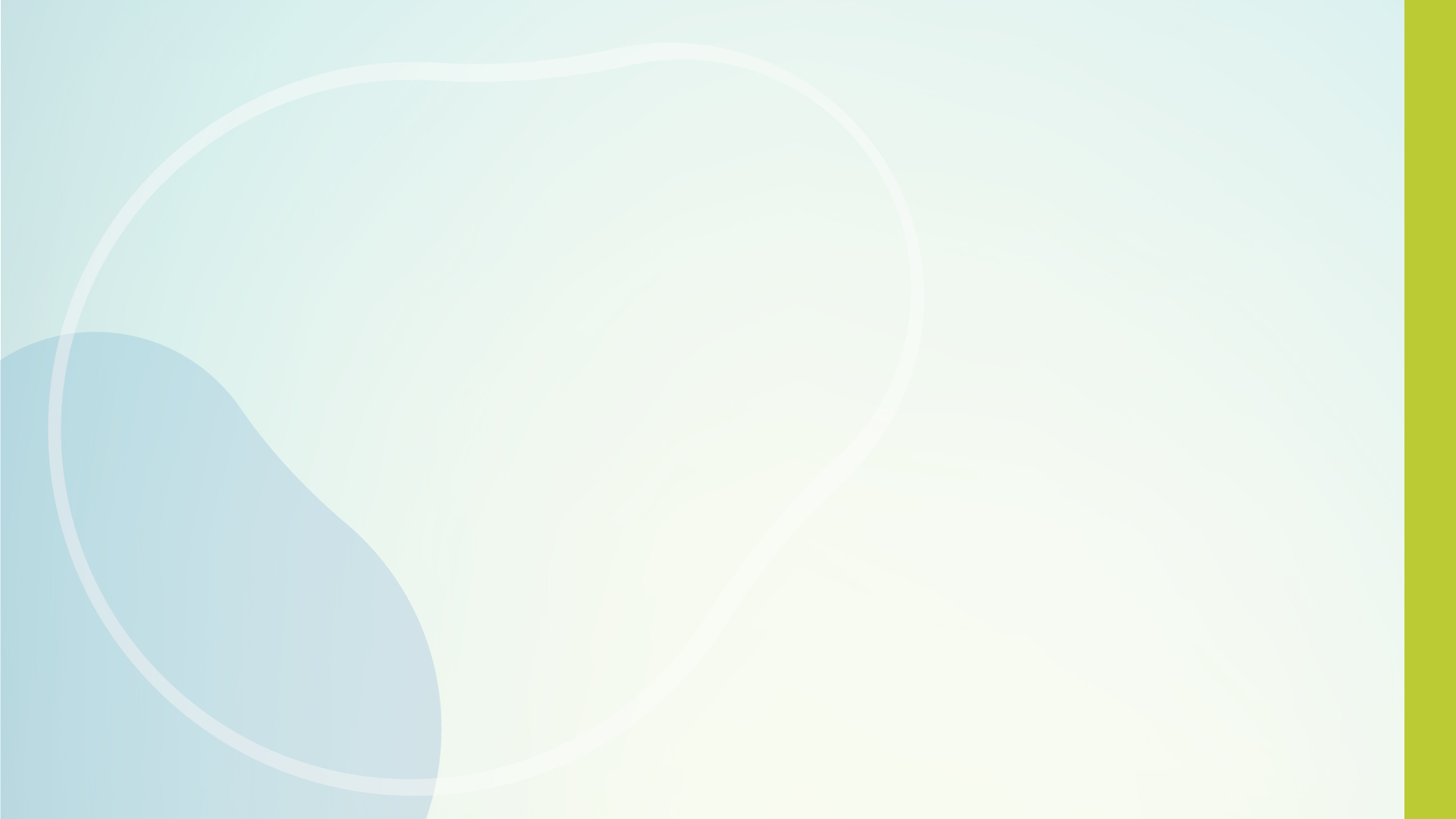 זירת ההורים
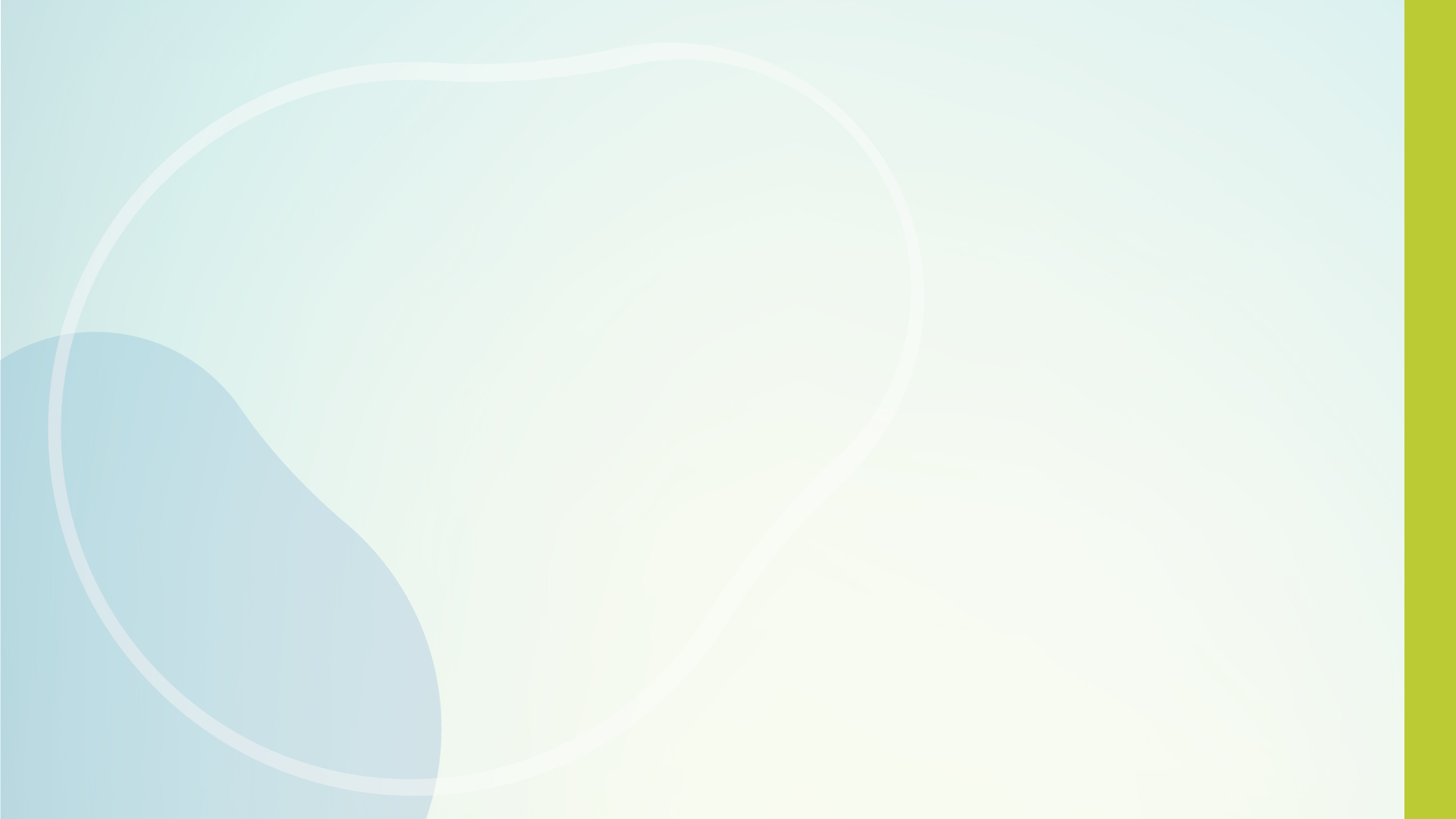 זירת ההורים
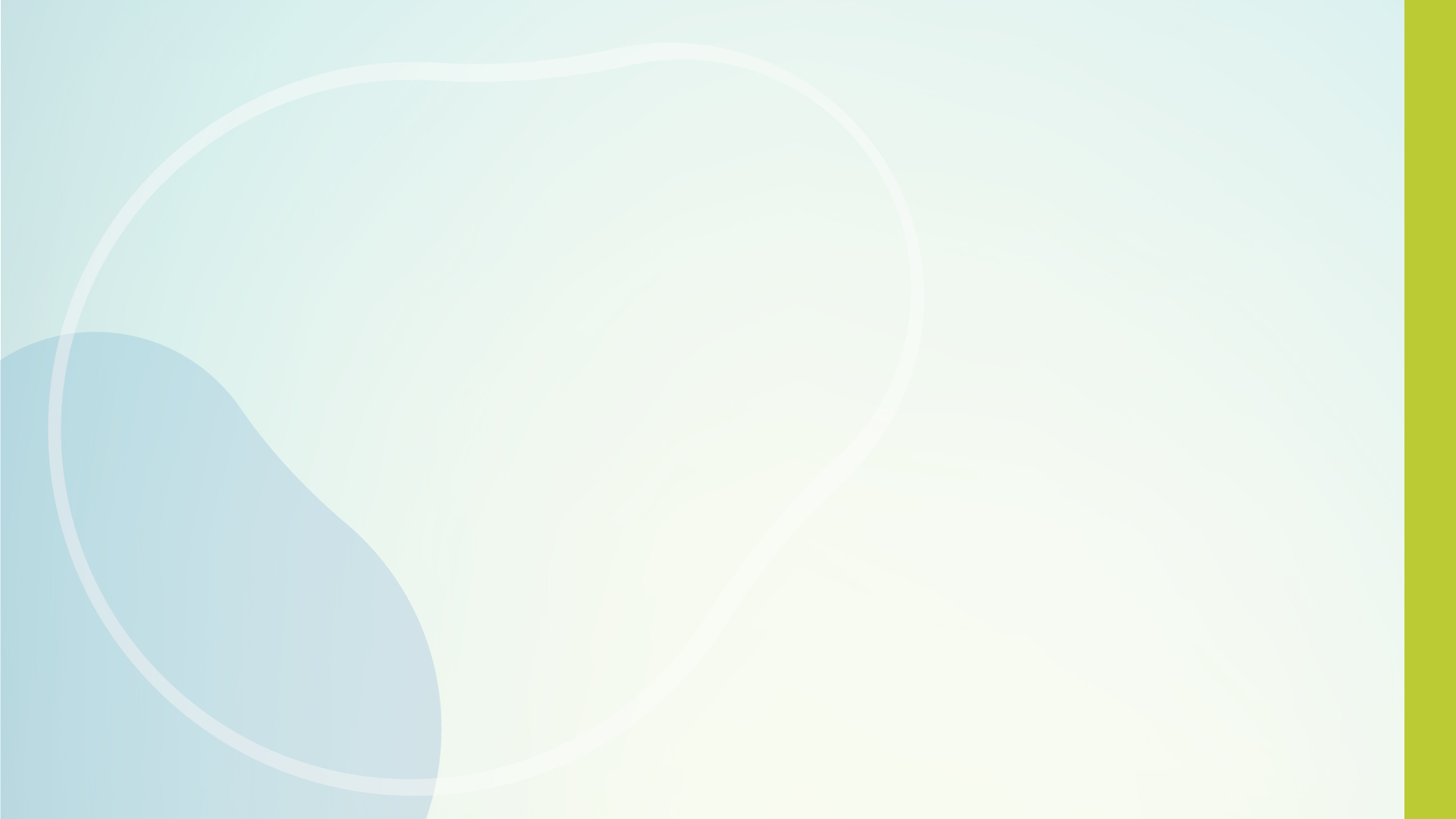 זירת נשות/אנשי מקצוע
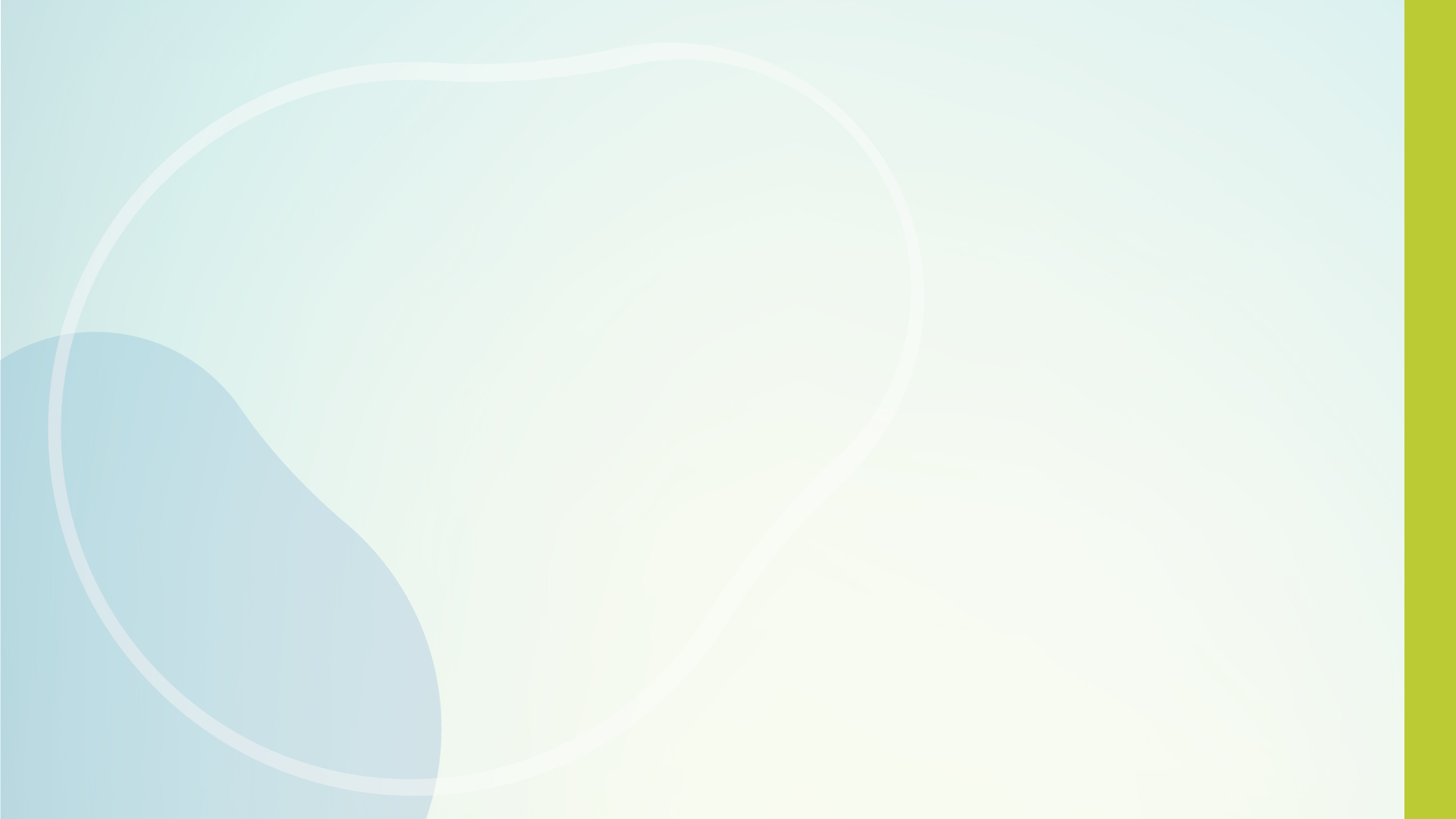 תקציב
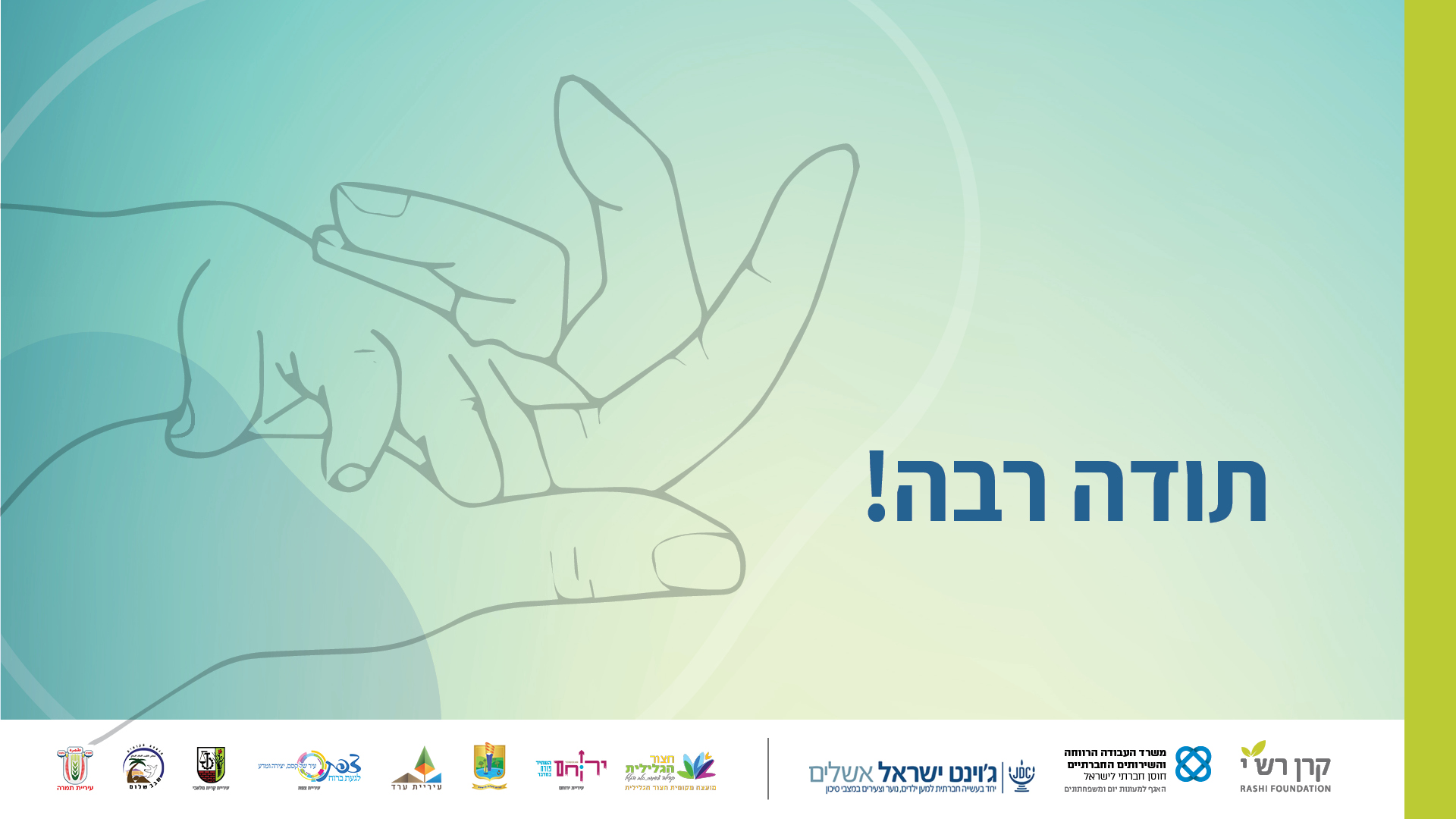